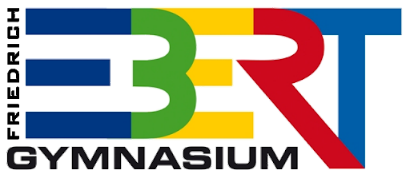 Präsentation der zweiten Fremdsprache
Französisch am 
Friedrich-Ebert-Gymnasium
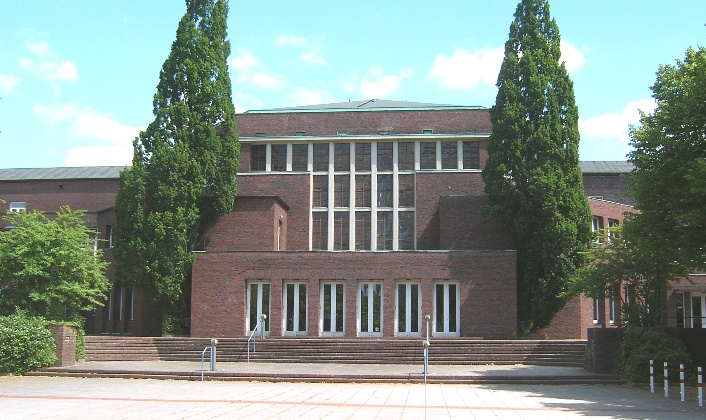 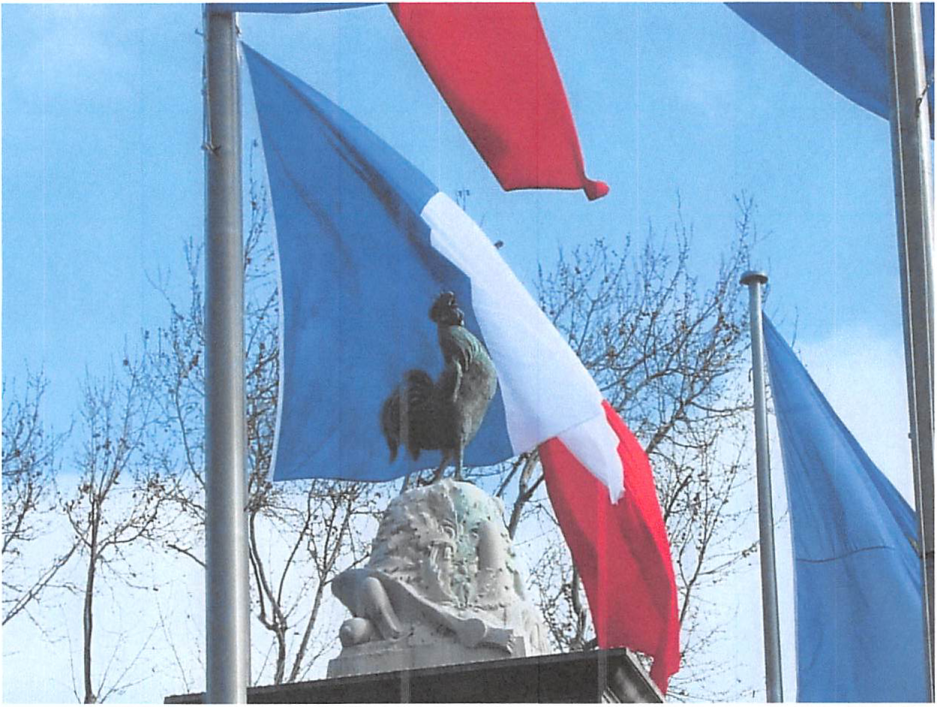 Eine zweite Fremdsprache?
Gern, aber warum ausgerechnet Französisch?
Moderne „Fremd"-sprachen sind fester  Bestandteil unseres Alltags!
Französischen Wörten
begegnen wir ebenfalls täglich, z.B.:
baguette & croissant
pommes frites & parfum
camembert & restaurant 
merci & chéri
Anglizismen
gehören zum selbstverständ-
lichen Sprachgebrauch

Computer
Mountainbike
Internetsurfen
Okay
Nicht alles ist neu und fremd! - Viele Wörter kann man leicht erschließen!
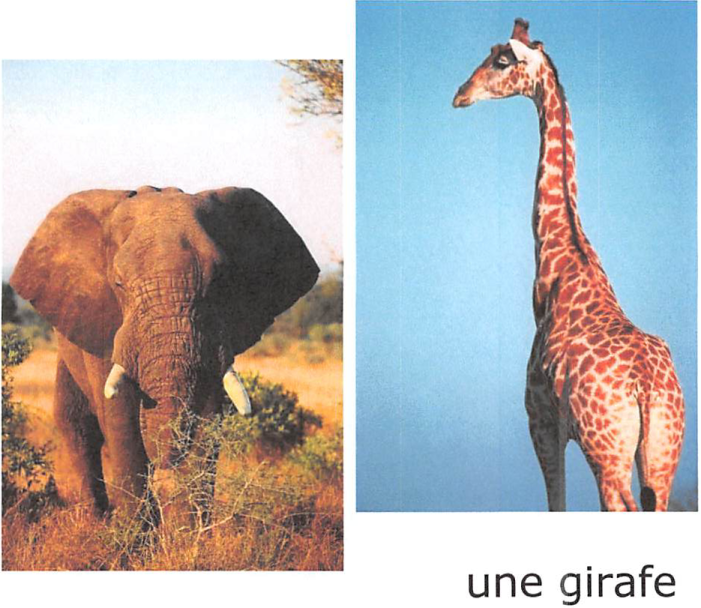 Un citron /une limette
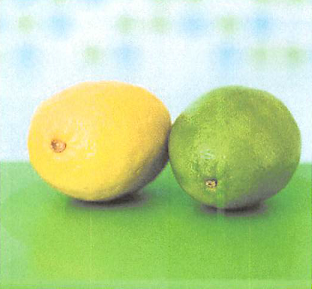 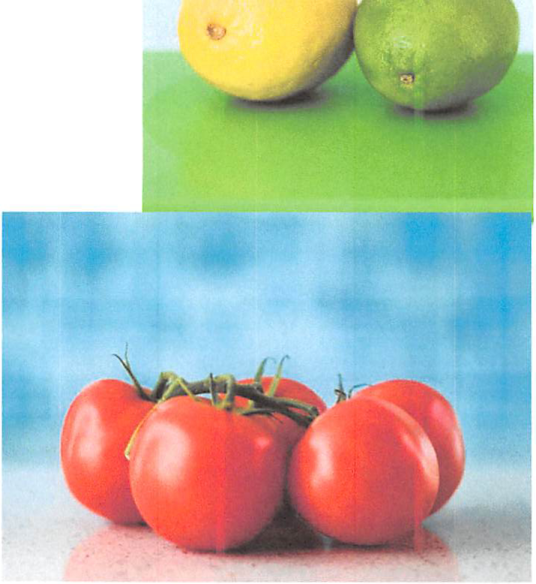 un elephant
une tomate
Französisch schlägt Brücken zu den romanischen Sprachen Spanisch, Italienisch und Portugiesisch
Beispiele aus dem Spanischen:
le soleil- el sol
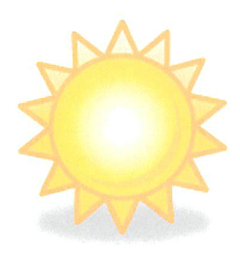 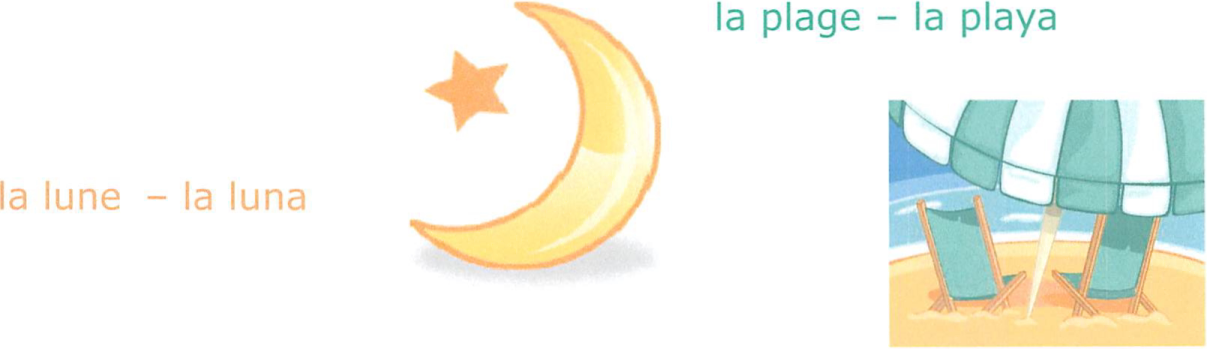 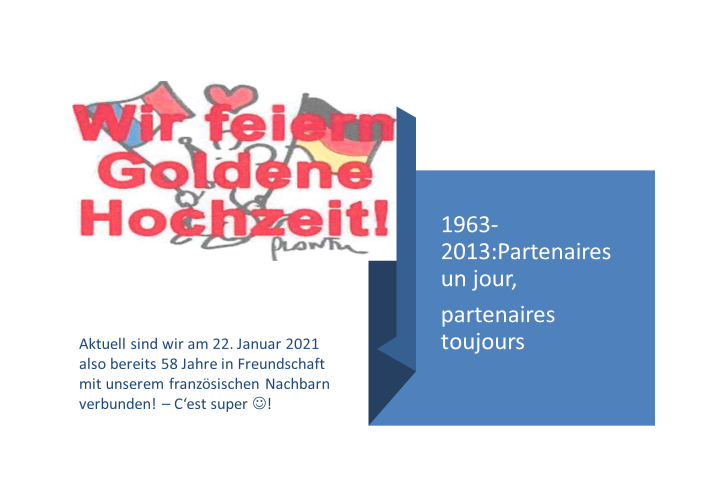 Deutschland - Frankreich → EUROPA
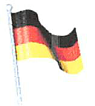 außergewöhnliche politische & wirtschaftliche  Zusammenarbeit – gemeinsam sind wir die treibenden Kräfte in Europa
mehr als 2500 Firmen haben ihren Sitz in Frankreich und unser Nachbar ist einer der wichtigsten Handelspartner Deutschlands
z.B. Airbus mit Standorten in Toulouse und Hamburg
zahlreiche Städte- und Schulpartnerschaften
Französisch ist nach Deutsch die am meisten gesprochene Muttersprache in Europa
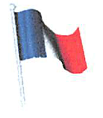 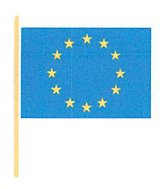 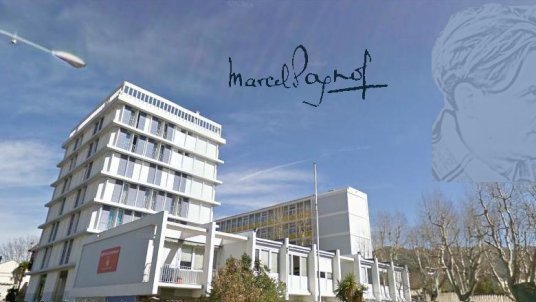 Unser Schüleraustausch in Klasse 9 mit dem lycée “Marcel Pagnol” in Marseille
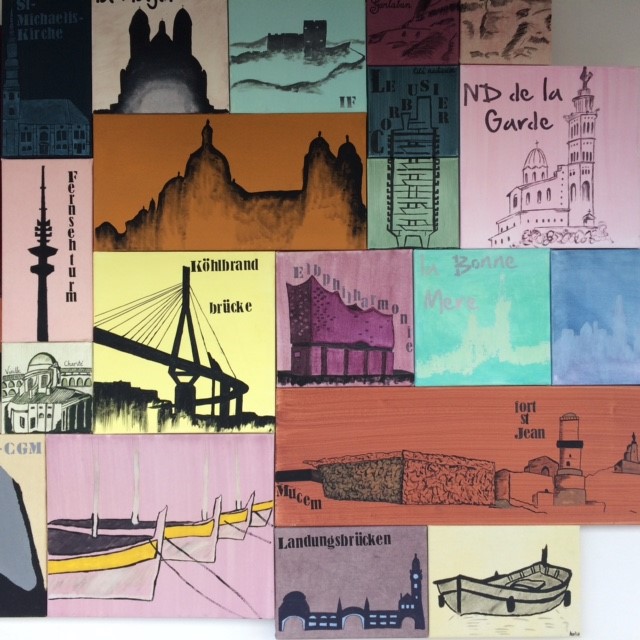 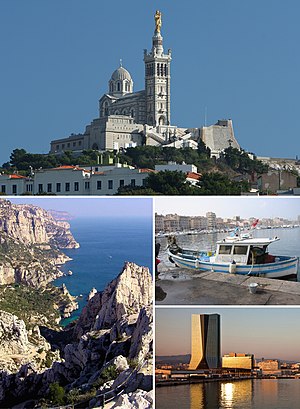 Marseille – unsere französische Partnerstadt
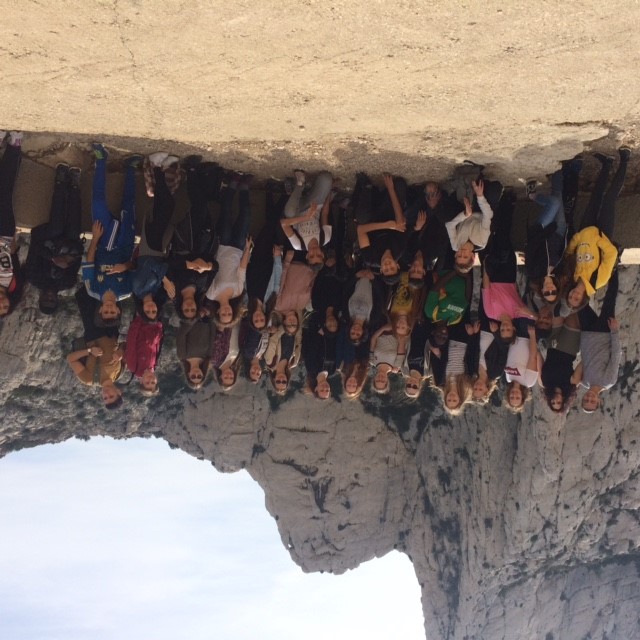 Deutsch-französische Schülergruppe in den Calanques
Französisch - Ein Ticket fur EUROPA
Voraussetzung für das Studium  ein Trumpf auf dem  Arbeitsmarkt
hochrangige Positionen in Wirtschaft & Politik heute nur noch für Bewerber mit mehrsprachigen Kenntnissen
lebendige Sprache: Amtsprache in 35 Ländern
Fremdsprachen zu lernen bedeutet, in die Zukunft zu investieren
Französische Kultur
im landeskundlichen Unterricht entdecken wir die französische Kultur: Musik, Kunst, Geschichte, ...
durch Sprache erfahren wir mehr über die französische Lebensart: Mode, Küche, regionale Besonderheiten, …
in Frankreich treffen sich Einflüsse aus Afrika, Arabien, Asien und Europa
Welche Fähigkeiten/Kompetenzen werden vermittelt?
Hörverstehen & Leseverstehen 
Sprechen & Schreiben & Sprachmittlung
Selbstvertrauen & Sprachfähigkeit
Unser Lehrwerk:Découvertes – série jaune
Unser Lehrbuch motiviert durch moderne und alters-gerechte Inhalte, Lieder und Spiele.
Jede unité fokussiert klar ein Thema: Moi et mes copains, ma famille, mon collège, mes activités ...
Passend zum Lehrwerk gibt es umfangreiches Lern- und Übungsmaterial.
E-books und digitales Unter-richtsmaterial bewähren sich beim Distanzunterricht und beim selbstständigen Lernen zuhause.
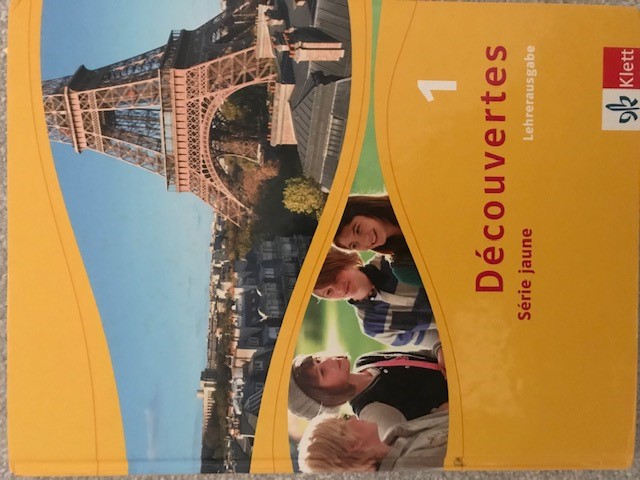 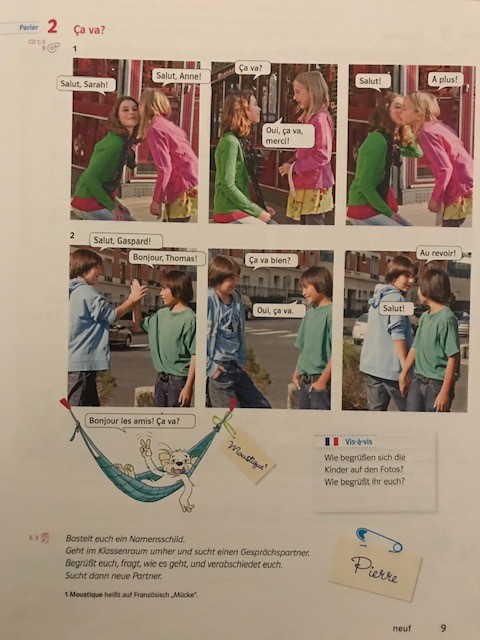 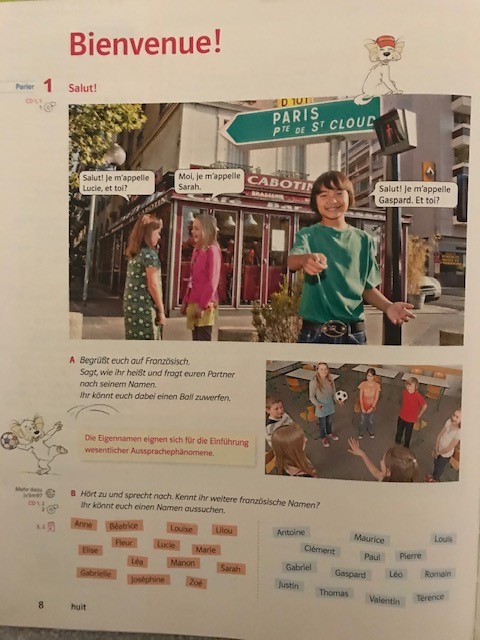 Ja, und wann kannst du denn nun Französisch lernen? 
Zum ersten Mal hast du die Wahl zwischen Französisch, Spanisch und Latein in Klasse 6.
In der 8. Klasse gibt es derzeit eine zweite Chance diese Sprache zu wählen.
Solltest du noch Fragen haben, melde dich heute gern zwischen 10.00 und 14.00 Uhr bei unserer Fachleitung Frau Glöyer.
E-Mail: birgit.gloeyer@ebert-net.eu

In diesem Sinne : Au revoir und vielleicht à bientôt! 
Wir freuen uns auf dich   !!!!
□